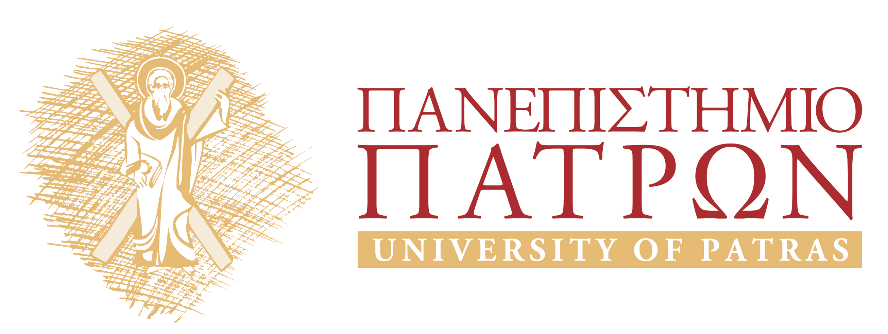 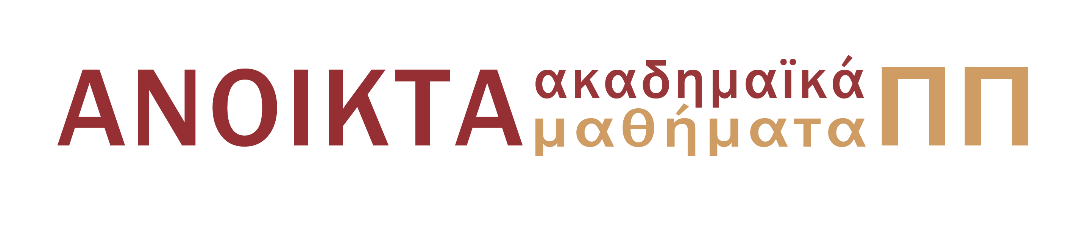 Ιωάννης Ε. Βενέτης
Τμήμα Μηχανικών Η/Υ και Πληροφορικής
ΠαρΑλληλη ΕΠΕΞΕΡΓΑΣΙΑ
Ενότητα 3 – OpenMP (I)
04/03/2015
Σκοποί Ενότητας
Παράλληλα προγραμματιστικά μοντέλα βασισμένα σε οδηγίες (directives)
Bασική ιδέα πίσω από την δημιουργία τους
Εισαγωγή στο προγραμματιστικό μοντέλο OpenMP
Παρουσίαση της βασικής δομής του μοντέλου OpenMP
Ανάλυση βασικών οδηγιών του OpenMP
Παρουσίαση παραδειγμάτων
Νήματα για την έκφραση παραλληλισμού
Ακολουθείται μια συγκεκριμένη διαδικασία από τον προγραμματιστή
Εντοπισμός κώδικα που μπορεί να εκτελεστεί παράλληλα
Τοποθέτηση του κώδικα σε ξεχωριστή συνάρτηση
Πέρασμα (συνήθως) μιας παραμέτρου
Ένας αριθμός (ID)
Καταμερισμός εργασίας βάσει της παραμέτρου
Κάθε νήμα υπολογίζει μόνο του το τμήμα της εργασίας που θα εκτελέσει
Ο τρόπος υπολογισμού είναι επαναλαμβανόμενος μεταξύ διάφορων προβλημάτων
Προσθήκη συγχρονισμού
Η ιδέα
Τα παραπάνω βήματα είναι:
Καλά ορισμένα
Επαναλαμβανόμενα σε κάθε πρόβλημα προς επίλυση
Το πραγματικό πρόβλημα για τον προγραμματιστή είναι να βρει τον τρόπο παραλληλοποίησης μιας εφαρμογής
Η εφαρμογή της λύσης μπορεί να επιτευχθεί σε σημαντικό βαθμό με μηχανικό τρόπο
Μήπως ο μεταγλωττιστής μπορεί να αναλάβει αυτό το μηχανικό κομμάτι του προγραμματισμού;
Προγραμματιστικά μοντέλα βασισμένα σε οδηγίες (Directive based)
Έχουν υπάρξει διάφορες προτάσεις και υλοποιήσεις
Sequent Fortran
Cedar Fortran
PCF Fortran
SGI
ANSI X3H5
Οι περισσότερες απέτυχαν γιατί:
Δεν ήταν αρκετά γενικές
Δεν μπορούσαν να υποστηρίξουν αρκετά μοντέλα παραλληλοποίησης
Είχαν επικαλύψεις μεταξύ τους
Προτάθηκαν σε λάθος χρόνο
OpenMP
Γιατί χρειαζόμασταν άλλο ένα πρότυπο;
Στην πραγματικότητα τα μοντέλα που ήταν βασισμένα σε οδηγίες δεν είχαν ποτέ προτυποποιηθεί
Πολλές εταιρείες παρείχαν τις δικές τους οδηγίες για παραλληλοποίηση
Παρόμοια σύνταξη και σημασιολογία
Όμως διαφορετικό όνομα οδηγίας
Για λόγους «φορητότητας» (portability)
Το OpenMP ενοποιεί όλες τις προηγούμενες προσπάθειες:
Μοναδικό σύνολο οδηγιών με μοναδικό συντακτικό και σημασιολογία
Φορητότητα πηγαίου κώδικα για προγραμματισμό συστημάτων κοινής μνήμης
Τι είναι τελικά το OpenMP;
Είναι ένα πρότυπο
Όχι συγκεκριμένη υλοποίηση
Παρέχει μια διεπαφή (API) για προγραμματισμό συστημάτων κοινής μνήμης με:
Οδηγίες προς τον μεταγλωττιστή (Directives)
Βιβλιοθήκη χρόνου εκτέλεσης (Run-Time Library)
Μεταβλητές συστήματος (Environment Variables)
Υποστηρίζει C, C++ και Fortran
Προγράμματα γραμμένα σε OpenMP μπορούν να εκτελεστούν και σειριακά
OpenMP
Ο προγραμματιστής κατευθύνει τον μεταγλωττιστή για το που και πως θα παραλληλοποιήσει
Ο μεταγλωττιστής δημιουργεί τον παραλληλισμό
I = 1, N/4
$!omp parallel do …
   do 10 I = 1, N
   …
   …
10 continue
I = N/4 + 1, (2*N)/4
I = (2*N)/4 + 1, (3*N)/4
I = (3*N)/4 + 1, N
Ποιοί υποστηρίζουν το OpenMP;
GNU GCC ≥ 4.2
IBM XL Compilers
Sun Microsystems Sun Studio Compilers
Intel Compilers
Portland Group Compilers
Absoft Pro Compilers
Μόνο Fortran
Lahey/Fujitsu Compilers
PathScale Compilers
HP Compilers
Microsoft Visual Studio
Περισσότερες πληροφορίες για το OpenMP
Τρέχουσα έκδοση του προτύπου
OpenMP 4.0, Ιούλιος 2013
Επίσημος ιστοχώρος
http://www.openmp.org
Κοινότητα χρηστών OpenMP
http://www.compunity.org
Το μοντέλο εκτέλεσης του OpenMP (1/4)
Βασίζεται σε νήματα
Ακολουθεί το μοντέλο fork-join
Παράλληλη Περιοχή
Παράλληλη Περιοχή
Νήμα 0
Νήμα 0
Σειριακή Περιοχή
Σειριακή Περιοχή
Σειριακή Περιοχή
Νήμα 1
Νήμα 1
Νήμα 2
Νήμα 2
Νήμα-Αφέντης(Master Thread)
Νήμα-Αφέντης(Master Thread)
Νήμα-Αφέντης(Master Thread)
Νήμα 3
Νήμα 3
Το μοντέλο εκτέλεσης του OpenMP (2/4)
Όταν ένα νήμα συναντήσει μια δομή “parallel”
Το νήμα δημιουργεί μια ομάδα που περιλαμβάνει τον εαυτό του και μηδέν η περισσότερα επιπλέον νήματα
Το νήμα γίνεται ο «αφέντης» της ομάδας
Δημιουργείται ένα σύνολο από έργα (tasks)
Ο κώδικας για κάθε έργο καθορίζεται από τον κώδικα εντός της δομής “parallel”
Κάθε έργο ανατίθεται σε ένα νήμα και «δένεται» σε αυτό
Η εκτέλεση του τρέχοντος έργου αναστέλλεται
Εκτελούνται τα έργα της νεοδημιουργηθείσας ομάδας
Το μοντέλο εκτέλεσης του OpenMP (3/4)
Στο τέλος κάθε παράλληλης περιοχής υπάρχειεξ ορισμού ένα «φράγμα» (Barrier)
Μέθοδος συγχρονισμού νημάτων
Όλα τα νήματα πρέπει να φτάσουν στο φράγμα
Μόλις φτάσει και το τελευταίο, όλα τα νήματα μπορούν να περάσουν το φράγμα και να συνεχίσουν την εκτέλεσή τους
Μετά το τέλος κάθε παράλληλης περιοχής
Μόνο το νήμα-αφέντης συνεχίζει την εκτέλεσή του
Το μοντέλο εκτέλεσης του OpenMP (4/4)
Το OpenMP δίνει την δυνατότητα υποστήριξης «εμφωλιασμένου» παραλληλισμού(Nested Parallelism)
Νήματα σε μια παράλληλη περιοχή μπορούν και τα ίδια να δημιουργήσουν νέα νήματα
Είναι στην ευχέρεια του μεταφραστή αν θα υποστηρίξει αυτή τη δυνατότητα ή όχι
Αν δεν την υποστηρίζει, τότε κάθε εμφάνιση εμφωλιασμένου παραλληλισμού αγνοείται
Η νέα ομάδα νημάτων που δημιουργείται αποτελείται μόνο από το νήμα που συναντά την οδηγία δημιουργίας εμφωλιασμένου παραλληλισμού
Εμφωλιασμένος παραλληλισμός
Παράλληλη Περιοχή
Νήμα 0
Νήμα 1
Νήμα 2
Παράλληλη Περιοχή
Παράλληλη Περιοχή
Νήμα 3
Νήμα 0
Νήμα 0
...
Σειριακή Περιοχή
Νήμα 1
Νήμα 1
...
Νήμα-Αφέντης(Master Thread)
Νήμα 2
Νήμα 2
Νήμα 3
Νήμα 3
Νήμα 0
Νήμα 1
Νήμα 2
Νήμα 3
Παράλληλη Περιοχή
Η δομή “task”
Όταν ένα νήμα συναντήσει μια δομή “task”
Δημιουργείται ένα νέο έργο
Η εκτέλεση του έργου ανατίθεται σε ένα από τα νήματα της τρέχουσας ομάδας
Μπορεί να εκτελεστεί άμεσα ή να καθυστερήσει
Η δομή “task” επιτρέπει την παραλληλοποίηση «ακανόνιστων» προβλημάτων
Loops για τα οποία δεν είναι γνωστά τα όρια
Αναδρομικοί αλγόριθμοι
Προβλήματα «Παραγωγού/Καταναλωτή»
Είναι η σημαντικότερη προσθήκη στην έκδοση 3.0 του προτύπου OpenMP
Οδηγίες OpenMP στην C/C++
Χρησιμοποιείται ο μηχανισμός “#pragma”
Οδηγία προς τον προεπεξεργαστή (preprocessor)
Κάθε οδηγία OpenMP ξεκινάει με “#pragma omp”
Οι οδηγίες είναι “case-sensitive”
Κάθε οδηγία OpenMP εφαρμόζεται στο αμέσως επόμενο “structured block” που ακολουθεί
Γενική μορφή:
#pragma omp directive-name [clause [,] clause]…] new-line
Ένα πρώτο παράδειγμα
#include <omp.h>
#include <stdio.h>

int main(void){
	#pragma omp parallel 
	{
		printf( "Hello World from thread %i of %i\n", 
			  omp_get_thread_num(),
			  omp_get_num_threads());
	}
	return 0;
}
Πόσα νήματα;
Στο παραπάνω παράδειγμα δεν καθορίσαμε πόσα νήματα θα δημιουργηθούν
Υπάρχουν 4 τρόποι να το καθορίσουμε:
Ο κώδικας καλεί την συνάρτηση βιβλιοθήκης “omp_set_num_threads( integer-expression )”
Πριν την δομή “parallel”
Πριν την εκτέλεση του κώδικα θέτουμε την μεταβλητή περιβάλλοντος “OMP_NUM_THREADS” στο κέλυφος (Shell)
Στην δομή “parallel” προσθέτουμε τον όρο (clause) “num_threads( integer-expression )”
Εξ ορισμού τιμή της υλοποίησης
Συνήθως όσο το πλήθος των επεξεργαστών/πυρήνων
Μεταγλώττιση υπό συνθήκες
Σε υλοποιήσεις του προτύπου OpenMP που διαθέτουν έναν προεπεξεργαστή (preprocessor)
Ορίζεται η μακροεντολή “_OPENMP”
Η τιμή της είναι της μορφής “yyyymm”
“yyyy” και “mm”: Το έτος και ο μήνας αποδοχής της έκδοσης του προτύπου OpenMP που υλοποιείται
Παράδειγμα
#include <stdio.h>

int main()
{
#ifdef _OPENMP
	printf("Compiled by an OpenMP-compliant implementation.\n");
#endif

	return 0;
}
Εσωτερικές Μεταβλητές Ελέγχου
Μια υλοποίηση του προτύπου OpenMP πρέπει να συμπεριφέρεται σαν να υπάρχουν«Εσωτερικές Μεταβλητές Ελέγχου»(Internal Control Variables – ICVs)
Οι τιμές των μεταβλητών μπορούν να καθοριστούν σε διάφορα στάδια
Ορισμός μεταβλητών περιβάλλοντος πριν την εκτέλεση ενός προγράμματος
Κλήση συναρτήσεων του προτύπου OpenMP κατά τον χρόνο εκτέλεσης ενός προγράμματος
Οι μεταβλητές μπορούν να διαβαστούν μόνο μέσω κλήσεων προς συναρτήσεις του προτύπου OpenMP
Η αρχικοποίηση γίνεται από την εκάστοτε υλοποίηση
Εσωτερικές Μεταβλητές Ελέγχου
Μεταβλητές που ελέγχουν την εκτέλεση παράλληλων περιοχών
“dyn-var”
Ελέγχει αν είναι ενεργοποιημένη η δυναμική προσαρμογή του πλήθους των νημάτων
Υπάρχει ένα αντίγραφο για κάθε έργο
“nest-var”
Ελέγχει αν είναι ενεργοποιημένος ο εμφωλιασμένος παραλληλισμός
Υπάρχει ένα αντίγραφο για κάθε έργο
“nthreads-var”
Ελέγχει το πλήθος των νημάτων που ζητούνται σε μια παράλληλη περιοχή
Υπάρχει ένα αντίγραφο για κάθε έργο
“thread-limit-var”
Ελέγχει το μέγιστο πλήθος νημάτων που μπορούν να συμμετέχουν στο OpenMP πρόγραμμα
Υπάρχει ένα αντίγραφο για όλο το πρόγραμμα
“max-active-levels-var”
Ελέγχει το μέγιστο βάθος εμφωλιασμού σε ένα OpenMP πρόγραμμα
Υπάρχει ένα αντίγραφο για όλο το πρόγραμμα
Εσωτερικές Μεταβλητές Ελέγχου
Μεταβλητές που ελέγχουν την εκτέλεση loops
“run-sched-var”
Ελέγχει τον εξ ορισμού τρόπο διαμοιρασμού επαναλήψεων σε νήματα, όταν ζητείται αυτό να γίνει από το σύστημα χρόνου εκτέλεσης
Υπάρχει ένα αντίγραφο για κάθε έργο
“def-sched-var”
Ελέγχει τον εξ ορισμού τρόπο διαμοιρασμού επαναλήψεων σε νήματα, όταν δεν καθοριστεί ρητά
Υπάρχει ένα αντίγραφο για όλο το πρόγραμμα
Μεταβλητές που ελέγχουν την εκτέλεση του προγράμματος
“stacksize-var”
Ελέγχει το μέγεθος της στοίβας που θα έχει κάθε νήμα που δημιουργείται από την εκάστοτε υλοποίηση του προτύπου OpenMP
Υπάρχει ένα αντίγραφο για όλο το πρόγραμμα
“wait-policy-var”
Ελέγχει την συμπεριφορά νημάτων που είναι σε αναμονή
Υπάρχει ένα αντίγραφο για όλο το πρόγραμμα
Αλλαγή και ανάκτηση μεταβλητών
Κανόνες υπερίσχυσης
Η δομή “parallel”
Σύνταξη της δομής “parallel”
#pragma omp parallel [clause [[,] clause]…] new-line
	 structured-block
“clause” μπορεί να είναι ένα ή περισσότερα από τα παρακάτω:
if ( scalar-expression )
num_threads ( integer-expression )
default( shared | none )
private( list )
firstprivate( list )
shared( list )
copyin( list )
reduction( operator : list )
Περιγραφή
Η δομή “parallel” είναι η βασικότερη οδηγία OpenMP
Το “structured-block” αντιγράφεται σε όλα τα νήματα της ομάδας που δημιουργείται
Κάθε νήμα εκτελεί το “structured-block”
Parallel
Stmt 1
…
Stmt N
Barrier
Stmt 1
…
Stmt N
Stmt 1
…
Stmt N
Stmt 1
…
Stmt N
Παράδειγμα
#include <omp.h>

void subdomain(float *x, int istart, int ipoints)
{
	int	i;
	for (i = 0; i < ipoints; i++)
		x[istart+i] = 123.456;
}

void sub(float *x, int npoints)
{
	int	iam, nt, ipoints, istart;

	#pragma omp parallel default(shared)
                private(iam,nt,ipoints,istart)
	{
		iam = omp_get_thread_num();
		nt = omp_get_num_threads();

		/* size of partition */
		ipoints = npoints / nt;

		/* starting array index */
		istart = iam * ipoints;

		/* last thread may do more */
		if (iam == nt-1)
			ipoints = npoints - istart;

		subdomain(x, istart, ipoints);
	}
}
int main()
{
	float	array[10000];

	sub(array, 10000);

	return 0;
}
Περιγραφή
“if ( scalar-expression )”
Αν η έκφραση είναι “true”, τότε θα δημιουργηθεί παραλληλισμός
Αν η έκφραση είναι “false”, τότε το “structured-block” θα εκτελεστεί από ένα μόνο νήμα
“num_threads ( integer-expression )”
Καθορίζει πόσα νήματα θα δημιουργηθούν για την εκτέλεση της συγκεκριμένης παράλληλης περιοχής
Ο τελικός καθορισμός του πλήθους των νημάτων είναι αρκετά περίπλοκος
Εξαρτάται και από άλλες παραμέτρους
OpenMP 3.1 Specification Document, Σελίδα 36
Περιγραφή
“default( shared | none )”
“shared”: Όλες οι μεταβλητές στο “structured-block” για τις οποίες δεν έχει καθοριστεί ρητά η εμβέλειά τους γίνονται διαμοιραζόμενες μεταξύ νημάτων
“none”: Για κάθε μεταβλητή που δεν έχει προκαθορισμένη εμβέλεια πρέπει να οριστεί ρητά η εμβέλειά τους
Διαμοιραζόμενη μεταξύ νημάτων ή τοπική σε κάθε νήμα
“shared( list )”
Όλες οι μεταβλητές που αναφέρονται στην λίστα “list” γίνονται διαμοιραζόμενες μεταξύ νημάτων
Περιγραφή
“private( list )”
Όλες οι μεταβλητές που αναφέρονται στην λίστα “list” γίνονται τοπικές για κάθε νήμα
“firstprivate( list )”
Όλες οι μεταβλητές που αναφέρονται στην λίστα “list” γίνονται τοπικές για κάθε νήμα
Όλα τα τοπικά αντίγραφα αρχικοποιούνται με την τιμή που έχει η αντίστοιχη μεταβλητή ακριβώς πριν την έναρξη της παράλληλης περιοχής
Περιγραφή
“reduction( operator : list )”
Όλες οι μεταβλητές που αναφέρονται στην λίστα “list” γίνονται τοπικές για κάθε νήμα
Όλα τα τοπικά αντίγραφα αρχικοποιούνται με μια κατάλληλη τιμή
Στο τέλος της παράλληλης περιοχής κάθε μια από τις αρχικές μεταβλητές ενημερώνεται βάσει όλων των τοπικών μεταβλητών και του αντίστοιχου τελεστή
Τελεστές για το “reduction” clause
Δομές διαμοίρασης εργασίας
Η δομή “parallel” αναθέτει σε όλα τα νήματα την εκτέλεση της ίδιας εργασίας
Πολλές φορές χρειάζεται να διαμοιράσουμε μια εργασία μεταξύ πολλών νημάτων
Διαμοιρασμός επαναλήψεων ενός loop
Παράλληλη εκτέλεση διαφορετικών τμημάτων κώδικα
Διαθέσιμες δομές σε OpenMP
Δομή διαμοιρασμού εργασίας για loop
“sections”
“single”
Η δομή διαμοιρασμού εργασίας για loop
Σύνταξη της δομής “for”
#pragma omp for [clause [[,] clause]…] new-line
	 for-loops
“clause” μπορεί να είναι ένα ή περισσότερα από τα παρακάτω:
private( list )
firstprivate( list )
lastprivate( list )
reduction( operator : list )
schedule( kind[, chunk_size] )
collapse( n )
ordered
nowait
Περιγραφή
Η δομή “for” είναι πιθανότατα η δεύτερη πλέον χρησιμοποιούμενη οδηγία OpenMP
Οι επαναλήψεις του loop διαμοιράζονται σε προϋπάρχοντα νήματα
Η δομή “for” πρέπει να βρίσκεται εντός μιας δομής “parallel” για πραγματικά παράλλη εκτέλεση
Stmt N
For
Scheduler
Iterations for Thread 0
Barrier
Stmt N+1
Stmt N
Iterations for Thread 1
Stmt N+1
Stmt N
Iterations for Thread 2
Stmt N+1
Stmt N
Iterations for Thread 3
Stmt N+1
Περιγραφή
“lastprivate( list )”
Όλες οι μεταβλητές που αναφέρονται στην λίστα “list” γίνονται τοπικές για κάθε νήμα
Στο τέλος της παράλληλης περιοχής η αντίστοιχη μεταβλητή ανανεώνεται και παίρνει την τιμή που προκύπτει μετά την εκτέλεση της τελευταίας επανάληψης του loop
“nowait”
Τα νήματα δεν θα περιμένουν σε φράγμα (barrier) στο τέλος της παράλληλης περιοχής
Περιγραφή
“ordered”
Καθορίζει πως οι επαναλήψεις του loop πρέπει να εκτελεστούν με την σειρά που επιβάλλει ο σειριακός κώδικας
“collapse( n )”
Καθορίζει πόσα επίπεδα από loops θα συσχετιστούν με την δομή διαμοίρασης εργασίας σε loop
Αν συσχετιστούν περισσότερα από ένα επίπεδα, πως μοιράζονται οι επαναλήψεις στα νήματα;
OpenMP 3.1 Specification Document, Σελίδα 42
Περιγραφή
“schedule( kind[, chunk_size] )”
Καθορίζει με ποιόν τρόπο θα μοιραστούν οι επαναλήψεις ενός loop στα νήματα
“static, chunk_size”: Οι επαναλήψεις χωρίζονται σε ομάδες μεγέθους “chunk_size” και ανατίθενται στα νήματα εκ περιτροπής (round-robin)
“dynamic, chunk_size”: Οι επαναλήψεις χωρίζονται σε ομάδες μεγέθους “chunk_size” (πλην της τελευταίας που μπορεί να έχει λιγότερα) και τα νήματα ζητάνε μια νέα ομάδα δυναμικά, μόλις τελειώσουν την εκτέλεση της προηγούμενης ομάδας
“guided, chunk_size”: Οι επαναλήψεις χωρίζονται σε ομάδες. Το μέγεθος κάθε ομάδας είναι ίσο προς το πλήθος των επαναλήψεων που δεν έχουν ανατεθεί ακόμα διαιρεμένο με το πλήθος των νημάτων. Κάθε ομάδα δεν μπορεί να έχει λιγότερες από “chunk_size” επαναλήψεις. Η ανάθεση ομάδων σε νήματα γίνεται δυναμικά.
“auto” ή “runtime”
Παράδειγμα “collapse”, “nowait” και “schedule” clause
void sub()
{
	int	i, j, k;

	#pragma omp for collapse(2) private(i,j,k)
	for (k = kl; k <= ku; k += ks)
		for (j = jl; j <= ju; j += js)
			for (i = il; i <= iu; i += is)
				bar(a, i, j, k)
}
#include <math.h>

void a9(int n, int m, float *a, float *b,
	   float *y, float *z)
{
	int	i;
	#pragma omp parallel
	{
		#pragma omp for nowait
		for (i=1; i<n; i++)
			b[i] = (a[i] + a[i-1]) / 2.0;

		#pragma omp for nowait
		for (i=0; i<m; i++)
			y[i] = sqrt(z[i]);
	}
}
#include <math.h>

void a92(int n, float *a, float *b, float *c,
	    float *y, float *z)
{
	int	i;
	#pragma omp parallel
	{
		#pragma omp for schedule(static) nowait
		for (i=0; i<n; i++)
			c[i] = (a[i] + b[i]) / 2.0;
		#pragma omp for schedule(static) nowait
		for (i=0; i<n; i++)
			z[i] = sqrt(c[i]);
		#pragma omp for schedule(static) nowait
		for (i=1; i<=n; i++)
			y[i] = z[i-1] + a[i];
	}
}
Η δομή “sections”
Σύνταξη της δομής “sections”
#pragma omp sections [clause[[,] clause] …] new-line
	{
	[#pragma omp section new-line]
		structured-block
	[#pragma omp section new-line
		structured-block]
	}
Η δομή “sections”
“clause” μπορεί να είναι ένα ή περισσότερα από τα παρακάτω:
private( list )
firstprivate( list )
lastprivate( list )
reduction( operator : list )
nowait
Είναι μια μη επαναληπτική δομή διαμοίρασης εργασίας
Αποτελείται από ένα σύνολο “structured-blocks”
Κάθε ένα από αυτά εκτελείται από ένα νήμα
Παράδειγμα
void XAXIS();
void YAXIS();
void ZAXIS();

void a11()
{
#pragma omp parallel
	#pragma omp sections
	{
		#pragma omp section
		XAXIS();

		#pragma omp section
		YAXIS();

		#pragma omp section
		ZAXIS();
	}
}
Η δομή “single”
Σύνταξη της δομής “single”
#pragma omp single [clause[[,] clause] …] new-line
		structured-block
“clause” μπορεί να είναι ένα ή περισσότερα από τα παρακάτω:
private( list )
firstprivate( list )
copyprivate( list )
nowait
Περιγραφή
Η δομή “single” καθορίζει πως το αντίστοιχο “structured-block” θα εκτελεστεί από ένα μόνο νήμα της τρέχουσας ομάδας
Όχι απαραίτητα από το νήμα-αφέντη
Τα υπόλοιπα νήματα της ομάδας περιμένουν σε ένα φράγμα στο τέλος της δομής “single”
Εκτός αν έχει χρησιμοποιηθεί το clause “nowait”
Παράδειγμα
#include <stdio.h>

void work1() {}
void work2() {}

void a12()
{
	#pragma omp parallel
	{
		#pragma omp single
		printf("Beginning work1.\n");

		work1();

		#pragma omp single
		printf("Finishing work1.\n");

		#pragma omp single nowait
		printf("Finished work1 and beginning work2.\n");

		work2();
	}
}
Τέλος Ενότητας
Χρηματοδότηση
Το παρόν εκπαιδευτικό υλικό έχει αναπτυχθεί στo πλαίσιo του εκπαιδευτικού έργου του διδάσκοντα.
Το έργο «Ανοικτά Ακαδημαϊκά Μαθήματα στο Πανεπιστήμιο Αθηνών» έχει χρηματοδοτήσει μόνο την αναδιαμόρφωση του εκπαιδευτικού υλικού. 
Το έργο υλοποιείται στο πλαίσιο του Επιχειρησιακού Προγράμματος «Εκπαίδευση και Δια Βίου Μάθηση» και συγχρηματοδοτείται από την Ευρωπαϊκή Ένωση (Ευρωπαϊκό Κοινωνικό Ταμείο) και από εθνικούς πόρους.
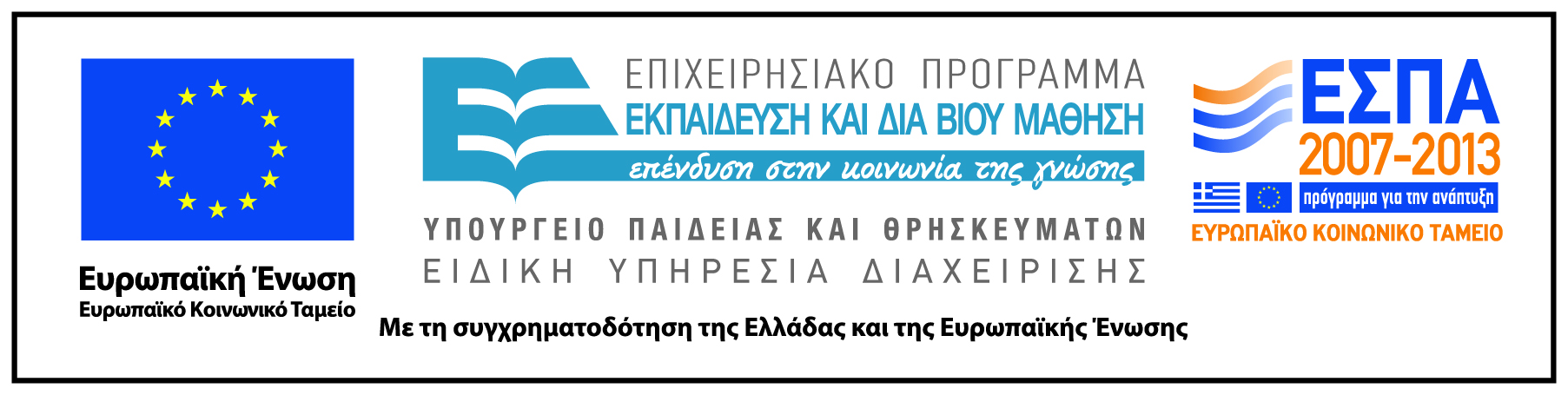 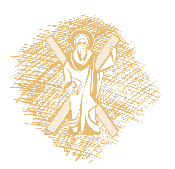 Σημειώματα
Σημείωμα Αναφοράς
Copyright Πανεπιστήμιο Πατρών, Ευστράτιος Γαλλόπουλος, Ιωάννης Ε. Βενέτης. «Παράλληλη Επεξεργασία. Ενότητα 3 – OpenMP (I)». Έκδοση: 1.0. Πάτρα 2015. Διαθέσιμο από τη δικτυακή διεύθυνση: https://eclass.upatras.gr/courses/CEID1057/.
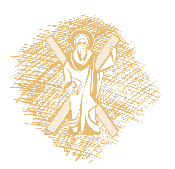 Σημείωμα Αδειοδότησης
Το παρόν υλικό διατίθεται με τους όρους της άδειας χρήσης Creative Commons Αναφορά, Μη Εμπορική Χρήση Παρόμοια Διανομή 4.0 [1] ή μεταγενέστερη, Διεθνής Έκδοση.   Εξαιρούνται τα αυτοτελή έργα τρίτων π.χ. φωτογραφίες, διαγράμματα κ.λ.π.,  τα οποία εμπεριέχονται σε αυτό και τα οποία αναφέρονται μαζί με τους όρους χρήσης τους στο «Σημείωμα Χρήσης Έργων Τρίτων».
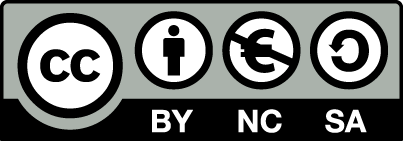 [1] http://creativecommons.org/licenses/by-nc-sa/4.0/ 

Ως Μη Εμπορική ορίζεται η χρήση:
που δεν περιλαμβάνει άμεσο ή έμμεσο οικονομικό όφελος από την χρήση του έργου, για το διανομέα του έργου και αδειοδόχο
που δεν περιλαμβάνει οικονομική συναλλαγή ως προϋπόθεση για τη χρήση ή πρόσβαση στο έργο
που δεν προσπορίζει στο διανομέα του έργου και αδειοδόχο έμμεσο οικονομικό όφελος (π.χ. διαφημίσεις) από την προβολή του έργου σε διαδικτυακό τόπο

Ο δικαιούχος μπορεί να παρέχει στον αδειοδόχο ξεχωριστή άδεια να χρησιμοποιεί το έργο για εμπορική χρήση, εφόσον αυτό του ζητηθεί.
Διατήρηση Σημειωμάτων
Οποιαδήποτε αναπαραγωγή ή διασκευή του υλικού θα πρέπει να συμπεριλαμβάνει:
το Σημείωμα Αναφοράς
το Σημείωμα Αδειοδότησης
τη δήλωση Διατήρησης Σημειωμάτων
το Σημείωμα Χρήσης Έργων Τρίτων (εφόσον υπάρχει)
μαζί με τους συνοδευόμενους υπερσυνδέσμους.
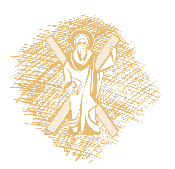 Σημείωμα Χρήσης Έργων Τρίτων
Το Έργο αυτό δεν κάνει χρήση έργων τρίτων.
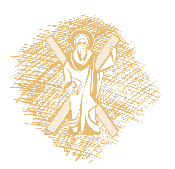